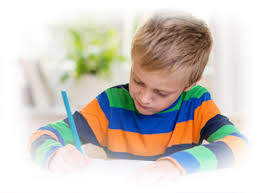 Motywacja –
 jest jednym z głównych warunków powodzenia w nauce. 
Należy zadać sobie pytanie 
PO CO SIE UCZYĆ?
UCZĘ SIĘ, BO CHCĘ:
 - dużo wiedzieć i umieć,
 - być dobrym uczniem,
 - zdać egzamin,
- wiele osiągnąć w życiu.
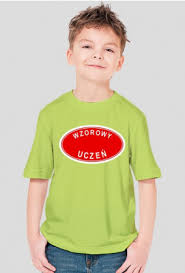 UCZĘ SIĘ BO MOGĘ:
 - lepiej wykorzystać mózg,
- kreatywnie i aktywnie wykorzystać czas,
 - udowodnić sobie, że potrafię,
- znaleźć sie wśród najlepszych, 
 - odnieść sukces 

UCZĘ SIĘ BO POTRAFIĘ: 
- słuchać z uwagą, 
-aktywnie czytać, 
- notować, 
- zapamiętywać, 
- zdawać egzaminy
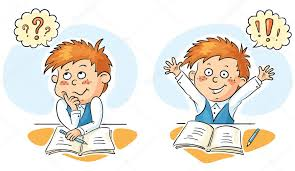 DOBRE PRZYGOTOWANIE TO PODSTAWA
- Posprzątaj pokój i biurko – bałagan będzie cię rozpraszać.
- Wyśpij się. Śpiący umysł to „leniwy” umysł.
- Przygotuj wszystkie materiały – zeszyty, książki, długopis. 
- Przygotuj dokładny plan nauki- abyś mógł „odhaczać” zrobione rzeczy, będziesz widział postępy  swojej pracy. 
-Ustaw sobie w pobliżu biurka wodę/herbatę/ kanapki/owoce czy cokolwiek innego, co lubisz, abyś nie musiał co chwilę odrywać się od nauki
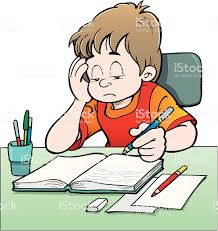 - Unikaj słodkich gazowanych napojów. Przed nauką warto uzupełnić poziom glukozy, czyli zjeść coś słodkiego, ale nie cukier. Najlepsze są mandarynki i winogrona.
- Zadbaj dobre miejsce do nauki. Przewietrz pokój. Świeże powietrze to najlepszy przyjaciel ucznia. 
- Ubierz się wygodnie i ciepło. Uciekające z ciała ciepło to niesamowity demotywator. Pojawi się senność i niechęć. 
 - Dbaj o dobre oświetlenie pokoju.
- Wymyśl zawczasu wszystkie inne wymówki, jakie Twoja psychika może próbować Ci  podrzucić w trakcie nauki już teraz. 
 - Wybierz odpowiednią muzykę. A jeśli lubisz się uczyć w idealnej ciszy, wyłącz wszystkie media.
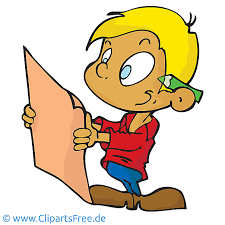 Nastawienie psychiczne:
- Zaplanuj od razu przerwy między nauką.
Nie planuj zbyt dużo. Lepiej zaplanować mniej do nauki i wywiązać się z swoich planów, niż więcej i ich nie wykonać.
 - Nie rób przed nauką niczego mogącego wywołać silne emocje lub stres.
W skutecznej nauce bardzo ważna jest Pamięć !
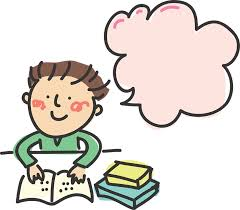 TECHNIKI ZAPAMIĘTYWANIA . 
   Działanie:
Podkreślamy w książce najważniejsze rzeczy (szczególnie ważne dla wzrokowców).Sporządzamy plan rozdziału ( będzie pomocny przy różnych powtórkach).
     Czas: 
Lepiej pamiętamy materiał 2-3 dni po nauczeniu niż bezpośrednio po wyuczeniu (nie powinno uczyć się trudnych przedmiotów z dnia na dzień, gdyż towarzyszy temu stres oraz słabsza pamięć)
¨      Powtarzanie:
Korzystnie na zapamiętywanie wpływa powtórzenie materiału
 ( 2-3 razy), szczególnie rano.
Jeżeli jesteśmy słuchowcami, powinniśmy się  uczyć  i powtarzać na głos
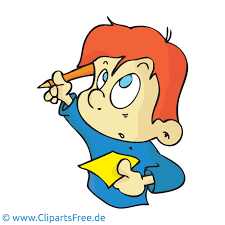 Kolejność odrabiania lekcji : 
zła – Jeśli odrabiamy jedna po drugiej lekcji z tego samego przedmiotu, np. język polski – historia -zapamiętujemy gorzej
prawidłowa – Jeżeli odrabiamy jedna po drugiej lekcje kontrastujące z sobą, np. historia – matematyka.
- powinno się odrabiać na przemian zadania pisemne, a potem ustne. Zawsze zaczynać powinno się od najtrudniejszych, kończyć na najłatwiejszych (ulubione przedmioty).
   Przerwy:
Robić powinno się w czasie nauki przerwy krótsze (2-3 minutowe), w czasie nauki jednego przedmiotu. Dłuższe (10 minut ) przy przejściu od jednego do drugiego przedmiotu – lepiej da się  zapamiętać.
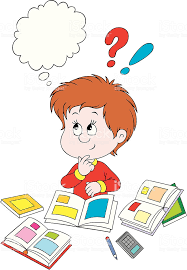 STYLE UCZENIA SIĘ
 
Ludzie uczą się na różne sposoby. Odbierając informacje ze świata zewnętrznego korzystamy ze wszystkich zmysłów, jednak z czasem jeden z nich specjalizuje się lepiej niż pozostałe i to sprawia, że łatwiej nam korzystać z tego właśnie zmysłu przy przyswajaniu nowego materiału.
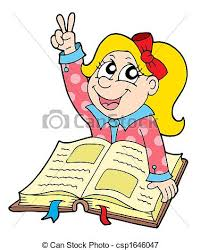 Istnieją cztery główne style uczenia się:
wzrokowy-  wzrokowcy uczą się, patrząc,
słuchowy– słuchowcy uczą się, słuchając, słysząc samych siebie w rozmowie i dyskutując z innymi,
dotykowy (czuciowy)– dotykowcy uczą się, dotykając, doznając wrażeń na powierzchni skóry, łącząc to, czego się uczą ze zmysłem dotyku i emocjami,
kinestetyczny (ruchowy) – kinestetycy uczą się, poruszając dużymi mięśniami w przestrzeni, angażując się w naukę poprzez odgrywanie ról, eksperymenty, uczestnicząc w różnych czynnościach.
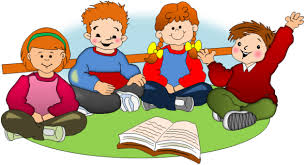 Ale to jeszcze nie wszystko:
aby nauczyć się czytać - musisz czytać,
aby nauczyć się rozumienia mowy - musisz jej słuchać,
aby nauczyć się pisać - musisz pisać,
aby nauczyć się mówić - musisz mówić, choćby do samego siebie
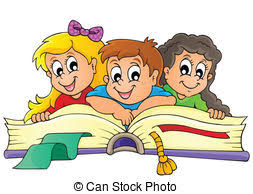 Jeśli zobaczysz lub usłyszysz – zapomnisz.
Jeśli zobaczysz i usłyszysz – zapamiętasz.
Jeśli zobaczysz , usłyszysz i zrobisz – zrozumiesz.
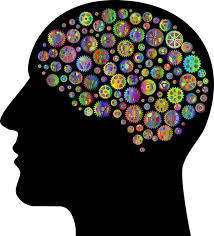 Dla tych, co chcą wiedzieć więcej: 
Baddeley A., Pamięć. Poradnik użytkownika, Warszawa1998.
Dryden G.,Vos J., Rewolucja w uczeniu, Poznań 2000.
Gamon D., Bragdona A.D., Ucz się szybciej, zapamiętuj więcej, Warszawa 2003.
Garczyński S., Sztuka pamiętania, Warszawa 1963.
Linksman R., W jaki sposób szybko się uczyć, Warszawa 2001.
Rudniański J., Jak się uczyć, Warszawa 1987.

 Życzę powodzenia w nauce zdalnej !
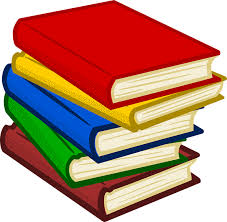 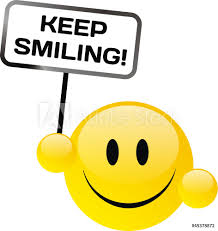